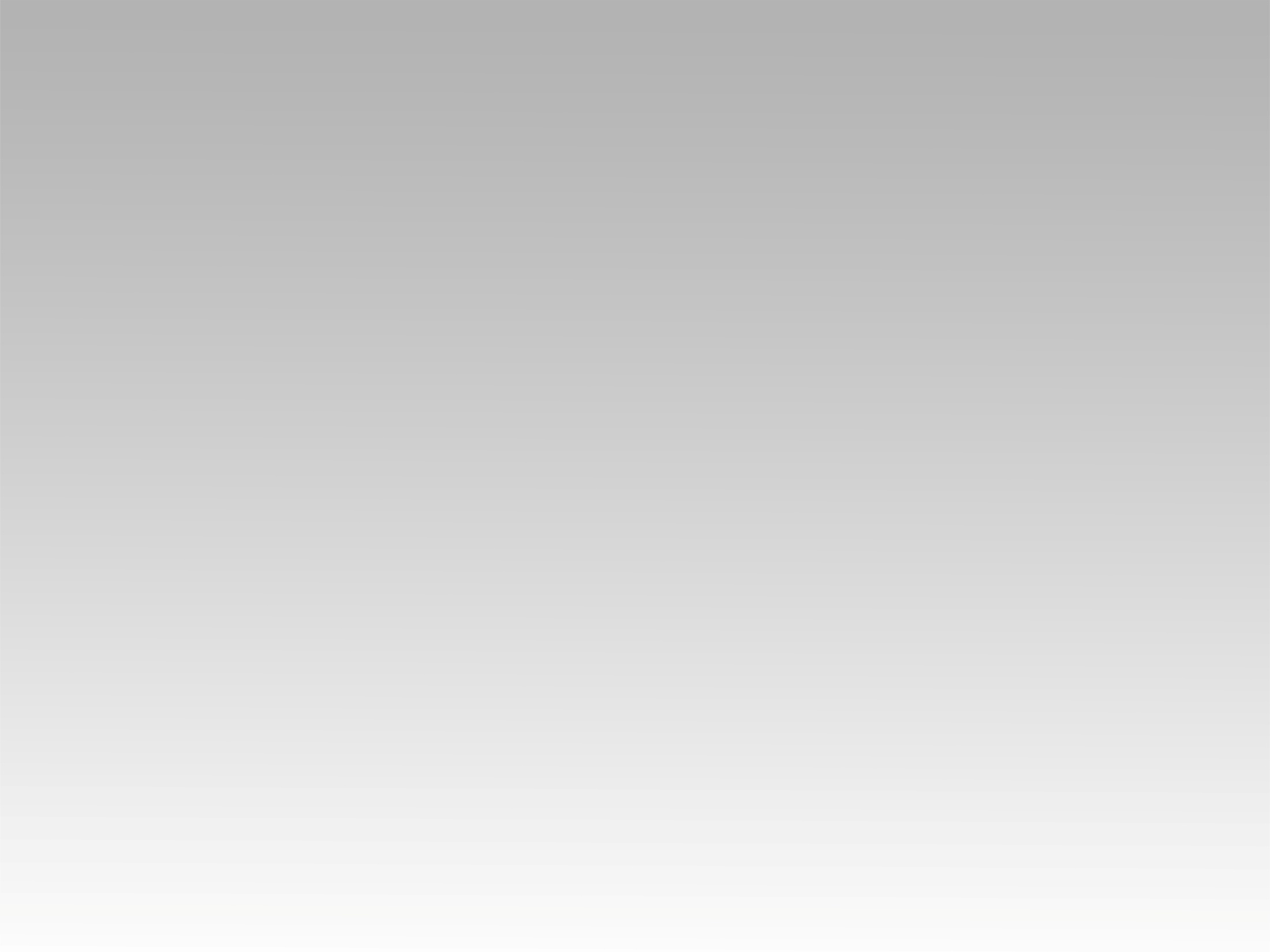 تـرنيــمة
جمَّعنا شوق واحد إليك
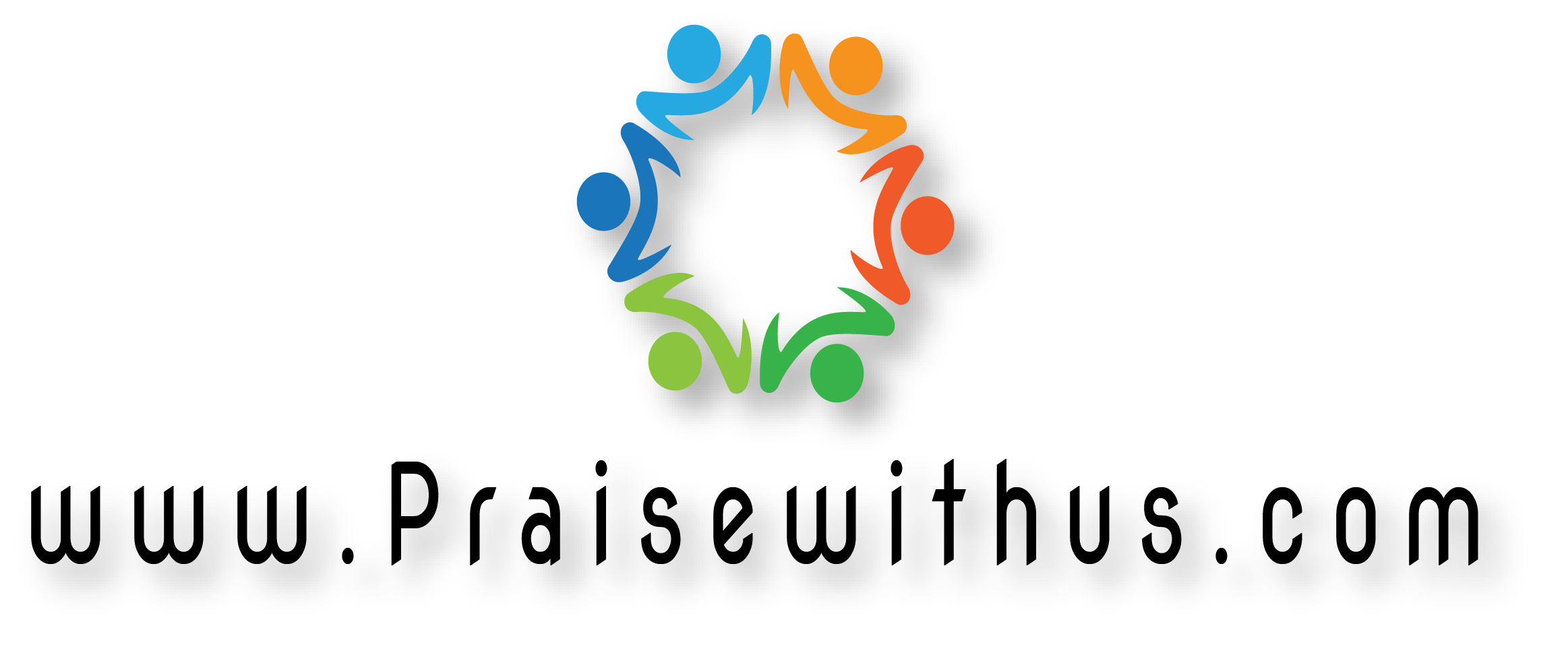 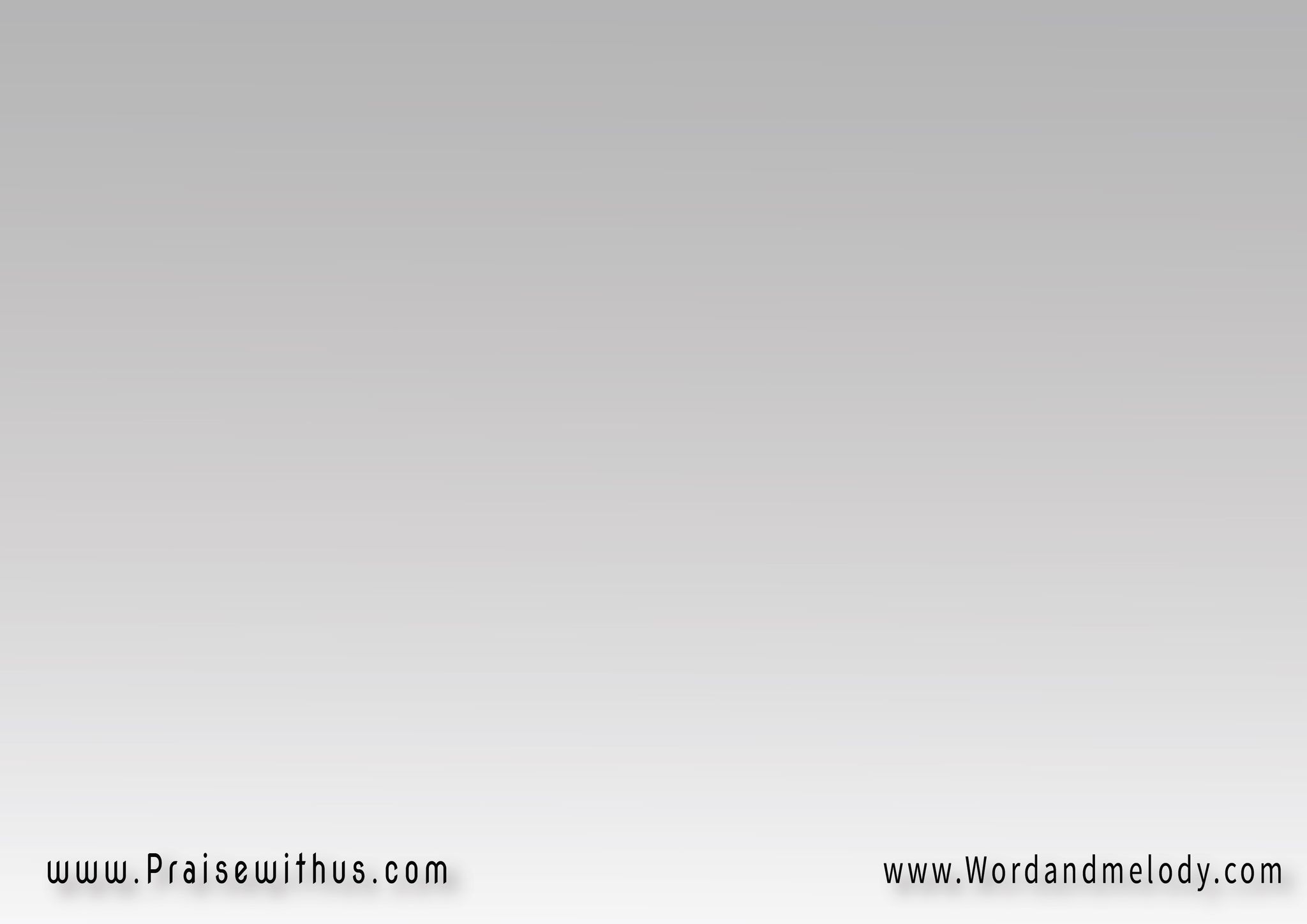 (جَمَّعْنا شُــــــوق وَاحِد إلِيكنِشُوف جَمَــــــالَك يا مَلِيك)2{(اِلمِسْ بِطِيفك قلبنـــــــــا)2العَطشَان وِسَهرَان بينادِيك}2
(jammaana shoq wahed elaik 
neshof jamalak ya maleek)2{(elmes be tefak albena)2 
elaatshan we sahran byenadeek}2

We gathered with one desire; to see You King.
 Show yourself in the thirsty heart that keeps calling on You.
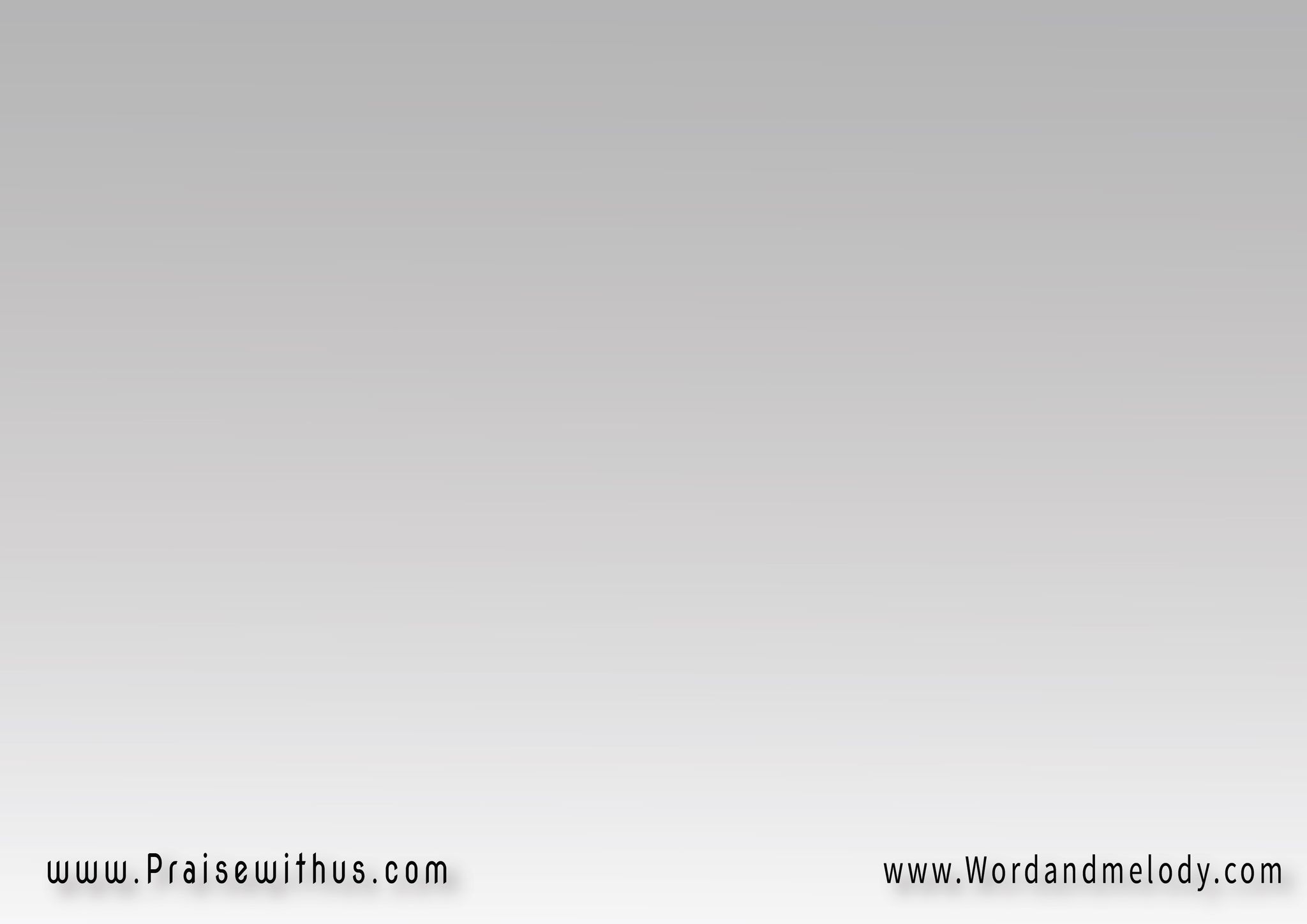 (بنسَبِّــــح الاِسم الجَمِيــــــــلوهُتافنــــا لِيك طول السَّبيل)2{(وِإن مَرّ لِيل أو طال ظَلامنـــورك ينــــــــوَّر كُلّ لِيل}2
(bensabbeh elesm eljameelwe hotafna leek tol essabeel)2{(wen marr lail aw tal zalam)2norak yenawwar kol lail}2

We praise and shout for the beautiful name all the way.
 Your light will shine even in the longest darkness.
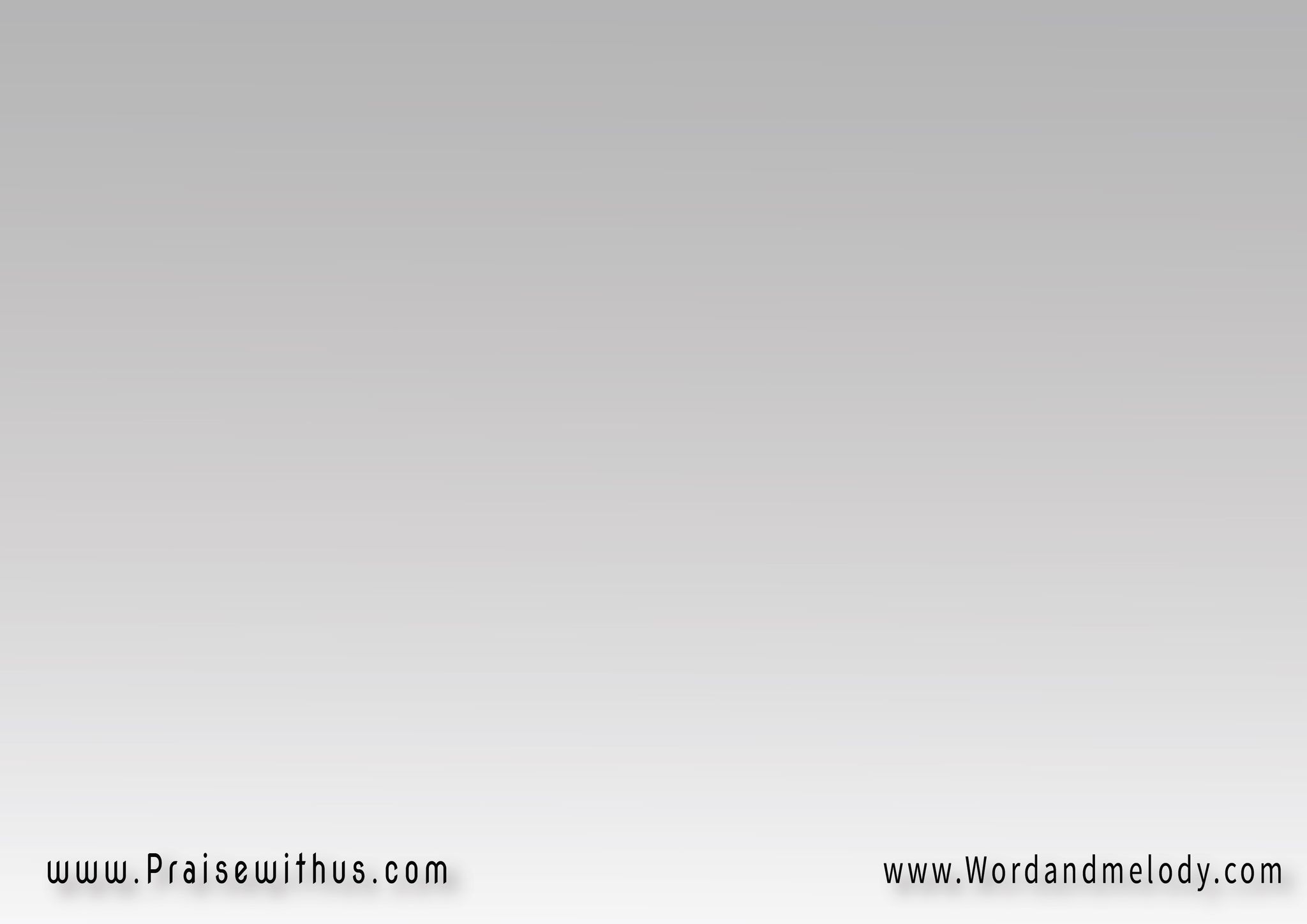 (اِشتَقنا لِلفَرحَــــــــة مَعَاكوِاِشتَقنا نِتهَنَّــــى برِضَاك)2(زِيل الغُيُوم وِاِمحِ الهُمُوم)2نِرفع جناحَاتنـــا في سَمَاك
(eshtaqna lel farha maakweshtaqna nethanna be reDak)2(zeel elghoiom wemhi elhomom)2nerfaa jenahatna fi samak
We long for the joy in Your presence.
 Remove the clouds and wipe the burdens so we wave our wings in the sky.
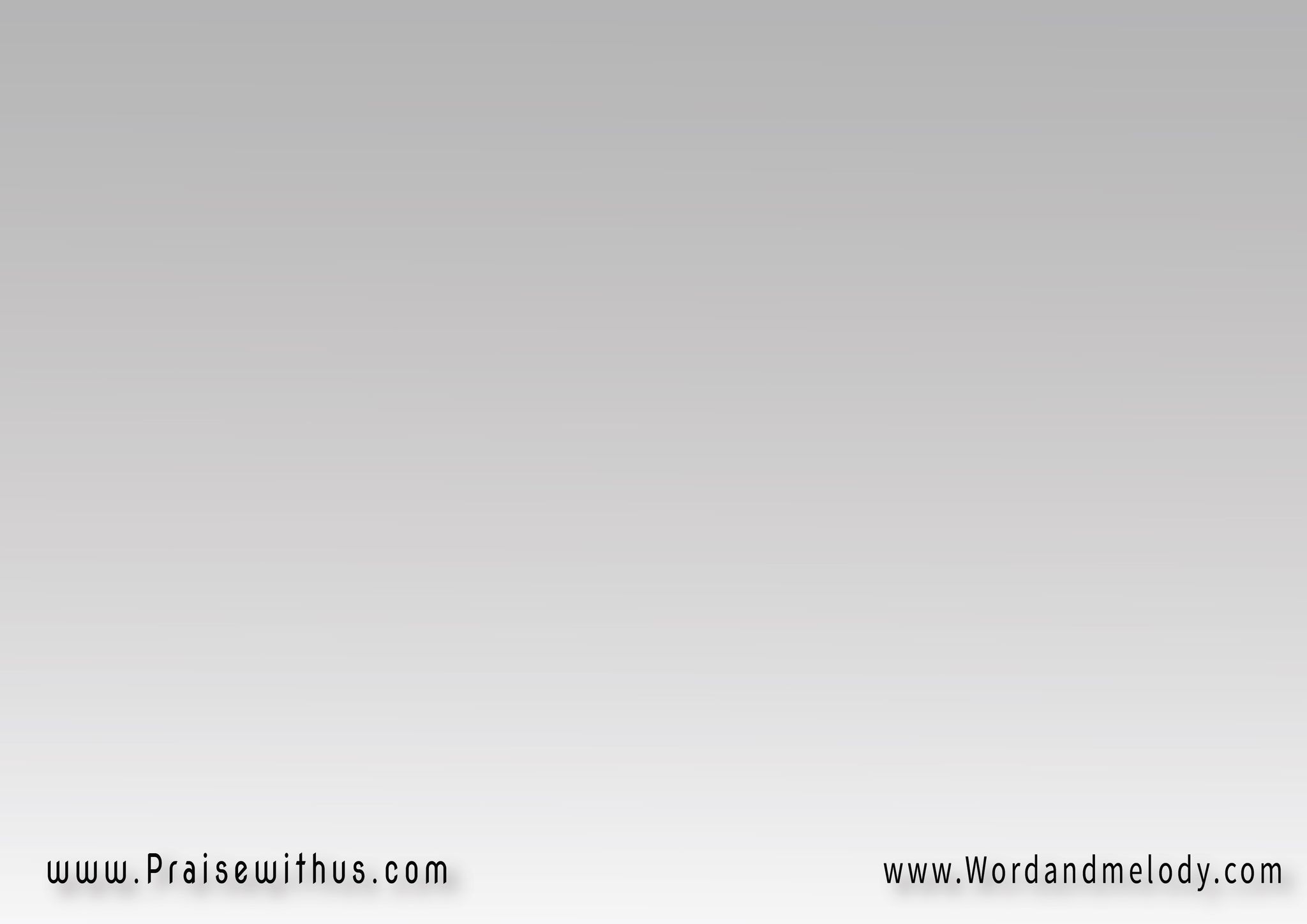 (آهِ مَوْلايَ حُبُّــــكَ يبهِـــجُ القلبَ الكَئيبآهِ مَوْلايَ عَطفُكَ رَاحِةُ الدَّارِ لِلغَريب)2(زِيل الغُيُــــوم وِاِمحِ الهُمُــــــــــــوم)2نِرفَــــع جِنـــاحَــــــــاتنـــــا في سَمَاك
(aah mawlaya hobbak yebhej elalb elkaaeebaah mawlaya aatfak rahet eddar lel ghareeb)2(zeel elghoiom wemhi elhomom)2nerfaa jenehatna fi samak
Master, Your love rejoices the sad heart, Your tenderness is like home coming for the sojourned. Remove the clouds and wipe the burdens so we wave our wings in the sky.
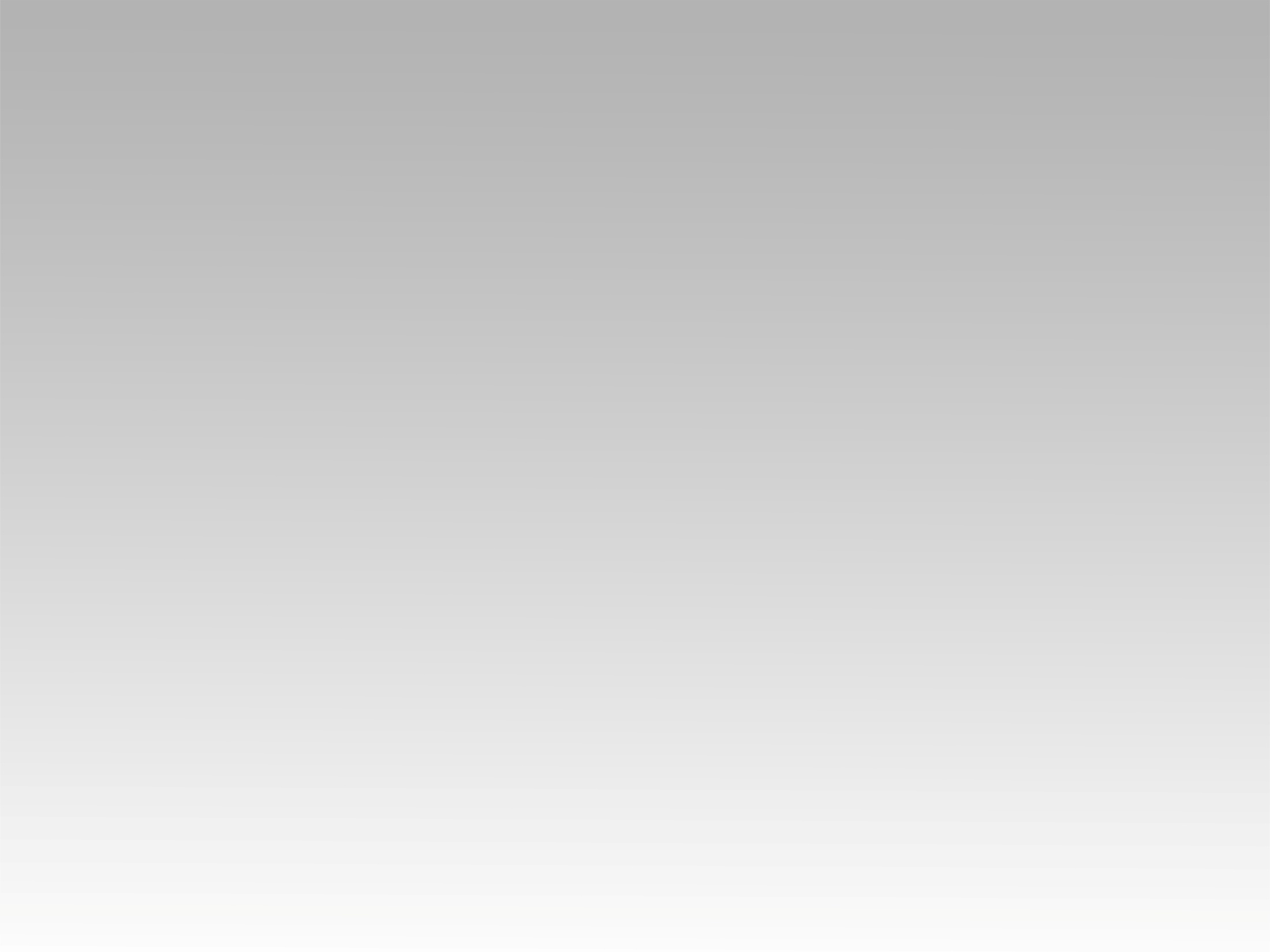 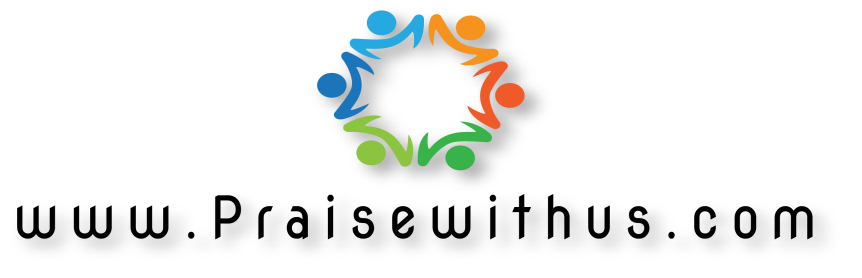